ALGEBRA
8-sinf
Mavzu: Bikvadrat tenglama. Kvadrat tenglamaga 
keltiriladigan tenglamalar
Tanlash yo‘li bilan tenglamaning ildizlarini toping:
:
t₁=1; t₂=2
а) t²- 3t +2=0
х1 + х2 = -р
х1 ∙ х2 = q
b) t²-5t + 4=0
t₁=1; t₂=4
c) t²-20t + 64=0
t₁=4; t₂=16
t₁=2; t₂=3
d) t²-5t+6 = 0
Keltirilgan kvadrat tenglama
(x²-2x)² - 4(x² - 2x) + 3 = 0   tenglamani yeching
х2 - 2х = 3
х2 - 2х - 3 = 0
Tenglamani yeching:
t²
2t
Bikvadrat tenglama
ах4 + bx2 + c = 0 ko‘rinishidagi kvadrat tenglama 
 bikvadrat tenglama deyiladi. 
 Bunda,  а ≠ 0, b va с  - sonlar.
9х4 + 17х2 - 2 = 0
 х2 = t belgilash kiritiladi va аt2 + bt + c = 0 
9t2 + 17t - 2 = 0
Yechimga ega emas
Bikvadrat tenglama
Tenglamani yeching:
х⁴ - 4х² + 3 = 0
х² = t bo‘lsin.
2) x² = 1
1) x² = 3
t² - 4t + 3 = 0
x = ±1
x = ±
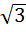 D = 16 - 12 = 4
t₁ = 3,
t₂ = 1.
х₃,₄=±1.
Bikvadrat tenglama
Tenglamani yeching:
x⁴ - 2x² - 2 = 0
x² = t bo‘lsin.
t² – 2t – 2 = 0
D = 4 + 8 = 12
Yechimga ega emas
x₁,₂=±
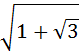 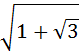 Javob: х₁,₂ = ±
Bikvadrat tenglama
Tenglamani yeching:
2х⁴ -3х² + 5 = 0
х² = t bo‘lsin.
2t² - 3t + 5 = 0
D = 9 - 4·2∙5 = 9 – 40 = -31
yechimga ega emas
D < 0
Javob: yechim yoq.
Bikvadrat tenglama
(х²-5х+7)² - 2(х-2)(х-3)=1
х²- 5х + 6 = t bo‘lsin.
(t+1)² - 2t = 1
t² + 2t + 1 - 2t = 1
х² - 5х + 6 = 0                       
x = 2     х = 3                       
Javob: х₁= 2; х₂= 3
t² = 0   
t = 0
Mustaqil bajarish uchun topshiriqlar:
1
389 - topshiriq
2
390 - topshiriq
160 - sahifa
3
392 - topshiriq
4
Qoidalarni yod olish.